Taking part in pretend play ideas with other children. 
 
Understanding how others might be feeling and different points of view. 

 
 
 
 
 
Jigsaw: Dreams and Goals
Understanding the 
World
Curriculum overview 
Nursery 
Spring term 1 2025
Traditional Tales
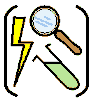 Personal, Social and Emotional Development
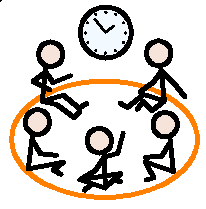 Using our senses to explore natural materials. 
Learning about differences and changes  in materials.
Learning about cause and effect.
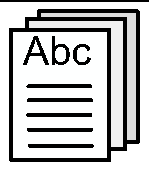 Literacy – including 
Letters and Sounds
Identifying rhyming words. 
Engaging in extended conversations about stories, learning new vocabulary.
Talking about key events, characters, settings and endings in stories. 
Learning to tell our own stories, developing an understanding of story structure. 
Listening to stories and joining in with repeated words and phrases. 
Exploring rhythm and rhyme.
Little Wandle Phonics
Physical Development
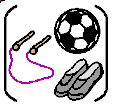 Travelling and moving in different ways. 
Learning sequences and patterns of movements related to music and rhythm.
 GetSet4PE: Games
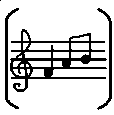 Expressive Art and Design
Exploring different textures. 
Learning how to join different materials. 
Listen with increased attention to instrumental sounds. 
Drawing simple representations of people
Mathematical 
Development
Communication
and Language
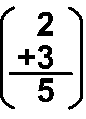 Chinese New Year
Learning how to retell a familiar long story. 
Starting and continuing conversations with sustained shared thinking to solve a problem, clarify a concept, evaluate and extend a narrative.
Additional Information
Selecting shapes for a purpose and combining shapes to make new ones. 
Learning about patterns and using words to describe them. 
Learning how to represent numbers with marks (numerals).